Αναπτυξιακό Μοντέλο Τουρισμού ΥγείαςΤο μέλλον των ιαματικών πηγών στην ΕλλάδαΔιάλεξη 31-3-25
Διδάσκων Ευθύμιος Παππάς
2Εισαγωγή
Ο Τουρισμός Υγείας αφορά στην πρόληψη , διατήρηση , θεραπεία ,
 ανάρρωση και αποκατάσταση της υγείας με σύγχρονες ιατρικές
 μεθόδους ή με φυσικές μεθόδους συνδυάζοντας την ξεκούραση , τη
 χαλάρωση και τη διασκέδαση.
Βασική ιδέα είναι η  ψυχική, συναισθηματική και πνευματική
 αναζωογόνηση του ατόμου σε ένα χαλαρωτικό περιβάλλον.
3περι τίνος πρόκειται
Πρόκειται για δυναμικά αναπτυσσόμενο οικονομικό κλάδο παγκοσμίως. 
Κύριο αναπτυξιακό βραχίονα του τουρισμού υγείας αποτελούν: 
1. Ο παραδοσιακός Ιαματικός Τουρισμός ή Θερμαλισμός 
2. Ο Τουρισμός ευεξίας-ομορφιάς-SPA
3. Ο Ιατρικός Τουρισμός
4Ειδική μορφή τουρισμού
Ο Θερμαλιστικός–Ιαματικός Τουρισμός αποτελεί ειδική μορφή
 τουρισμού ,η οποία περιλαμβάνει όλες τις δραστηριότητες και
 σχέσεις προσωρινής διακίνησης και διαμονής ανθρώπων οι οποίοι
 έχουν  στόχο την πρόληψη ,την διατήρηση και την αποκατάσταση της
 σωματικής και ψυχικής υγείας καθώς και της ευεξίας τους, με τη
 χρήση φυσικών ιαματικών πόρων
5τι περιλαμβάνει
Περιλαμβάνει πέραν των δραστηριοτήτων του Ιαματικού Τουρισμού
 και τις δραστηριότητες αναψυχής και αναζωογόνησης που μπορούν να
 έχουν και μη ασθενείς τουρίστες που επισκέπτονται τις ιαματικές πηγές

Σημαντικός ο ρόλος των ιαματικών νερών επίσης  και στην
 κοσμετολογία και για την παρασκευή καλλυντικών και προϊόντων spa.
6ποιούς αφορά
Ο θερμαλισμός αποτελεί ένα ευρύ πεδίο προληπτικών και
 θεραπευτικών εφαρμογών με τη χρήση φυσικών ιαματικών πόρων σε
 χώρους με ιδιαίτερα περιβαλλοντικά και πολιτιστικά χαρακτηριστικά
 και σε εξειδικευμένες εγκαταστάσεις για την σωματική, ψυχική και
 πνευματική υγεία του ανθρώπου.
 Δεν αφορά μόνο τα ηλικιωμένα άτομα( babyboomers), αλλά πρέπει
 να καθιερωθεί και ως  τάση συμπεριφοράς των νέων σε ό,τι αφορά
 την πρόληψη(new lifestyle).
7Το κέντρο θερμαλιστικού – ιαματικού τουρισμού
Η Έδρα του θερμαλιστικού – ιαματικού τουρισμού είναι ένα
 εξειδικευμένο και ειδικά εξοπλισμένο κέντρο όπου η πρόληψη, η
 αποκατάσταση της υγείας και η αναζωογόνηση του χρήστη γίνεται με
την λουτροθεραπεία, την ποσιθεραπεία,*1 τα ατμόλουτρα ,την
εισπνοθεραπεία,τιςρινοπλύσεις,τουςκατιονισμούς*2(http://www.helycon.gr
/HELYCON/TECHNOLOGIA.html), την πηλοθεραπεία , την σπηλαιοθεραπεία
 , την αλατοθεραπεία και άλλες μεθόδους υπό ιατρική
 παρακολούθηση.
8παροχές θαλασσοθεραπείας
Στα κέντρα θαλασσοθεραπείας παρέχονται επίσης, εκτός από τις
 υπηρεσίες ιαματικής θεραπείας, θεραπείες ευεξίας και
 θαλασσοθεραπείας με τη χρήση  θερμαινόμενου θαλασσινού νερού,
 άμμου, λάσπης, φυκιών και άλλων  θαλασσίων υλικών σε συνδυασμό
 με το θαλάσσιο περιβάλλον.
9Ο Τουρισμός Ομορφιάς-Ευεξίας-Spa
Ο Τουρισμός Ομορφιάς-Ευεξίας-Spa αποτελεί συνδυασμό διακοπών με υπηρεσίες
 πρόληψης, διατήρησης ή βελτίωση της υγείας μέσω προγραμμάτων ολικής
 αναζωογόνησης και χαλάρωσης σε 1.σωματικό , 2.πνευματικό και 3.συναισθηματικό
 επίπεδο. Περιλαμβάνει τομείς , όπως:
1	Αισθητική δερματολογία( Botox, Laser   αποτρίχωση)
2	Αντιγήρανση με αυτόλογους αυξητικούς  παράγοντες
3	Αδυνάτισμα (Μεσοθεραπεία, Υπέρηχοι)
4	Αποτοξίνωση
5	Υγιεινή μεσογειακή διατροφή
6	Βελτίωση φυσικής κατάστασης
7	Φυσικοθεραπεία
8	Φυτοθεραπεία, αρωματοθεραπεία
10Ο Ιατρικός Τουρισμόςεισαγωγή
Ο Ιατρικός Τουρισμός περιλαμβάνει τη διαχείριση ιατρικών αναγκών επισκεπτών σε μία ξένη χώρα και τον ιατρικό τουρισμό επιλογής. 
Η διαχείριση ιατρικών αναγκών επισκεπτών σε μία ξένη χώρα είτε για διακοπές είτε για επαγγελματικούς λόγους ή για προσωρινή
   εγκατάσταση περιλαμβάνει επείγοντα περιστατικά υγείας ή τακτικές
   υγειονομικές ανάγκες για χρόνια νοσήματα.
11Ιατρικός Τουρισμός Επιλογής
Στον Ιατρικό Τουρισμό Επιλογής οι ασθενείς επιλέγουν να
 ταξιδέψουν προκειμένου να λάβουν μία συγκεκριμένη ιατρική
 υπηρεσία ωθούμενοι από:
1.Το κόστος των υπηρεσιών
2.Την ποιότητα των υπηρεσιών
3.Τον χρόνο αναμονής για αντίστοιχες υπηρεσίες στη χώρα προέλευσης τους
4.Τη δυνατότητα συνδυασμού ιατρικής φροντίδας με ψυχαγωγία και ταξίδι
12Οι πιο διαδεδομένες υπηρεσίες ιατρικού τουρισμού
Οι πιο διαδεδομένες υπηρεσίες αυτού του είδους τουρισμού είναι:
1.Εξωσωματική Γονιμοποίηση(IVF)
2.Δερματολογία- Μεταμόσχευση τριχών -  A-PRP
3.Πλαστική-Επανορθωτική-Αισθητική Χειρουργική
4.Οδοντιατρική(Εμφυτεύματα-Ορθοδοντική-Αισθητική )
5.Κέντρα αποκατάστασης
6.Κέντρα αιμοκάθαρσης
7.Οφθαλμολογία(Επεμβάσεις με Laser)
8.Καρδιοχειρουργική
9.Μεταμοσχεύσεις οργάνων
13Θεραπεία χρόνιων παθήσεωνκαι  ιατρική φροντίδα ΑΜΕΑ
ΑΜΕΑ ορίζεται η ομάδα του πληθυσμού που αντιμετωπίζει
 περιορισμούς στην καθημερινότητά της λόγω φυσικών , εγκεφαλικών
 ή άλλων αδυναμιών και που εν τέλη χρήζει ιδιαίτερης φροντίδας κατά
 τη διάρκεια του ταξιδιού τους , σε καταλύματα και άλλες τουριστικές
 υπηρεσίες εξαιτίας των ιδιαιτέρων αναγκών που παρουσιάζουν.
14παράγοντες ώθησης της ανάπτυξη του ιατρικού τουρισμού
Οι παράγοντες που ωθούν στην ανάπτυξη του ιατρικού τουρισμού από την πλευρά της προσφοράς είναι:
Το κόστος και η ποιότητα των παρεχόμενων υπηρεσιών
Οι σύγχρονες νοσοκομειακές μονάδες σε όλη την επικράτεια
Το εξειδικευμένο ιατρικό και νοσηλευτικό προσωπικό
Η κινητικότητα των γιατρών- μετεκπαίδευση στο εξωτερικό
Η ανάπτυξη διεθνών προτύπων πιστοποίησης 
Η αύξηση των ιδιωτικών παρόχων υγειονομικών υπηρεσιών
Τα ασφαλιστικά προϊόντα χαμηλότερου κόστους
Τα νομικά κωλύματα για εξωσωματική γονιμοποίηση στις καθολικές χώρες
Αξιοποίηση κονδυλίων από τα Κοινοτικά Προγράμματα Στήριξης για
 χρηματοδότηση επενδυτικών πρωτοβουλιών προς την κατεύθυνση ανάπτυξης του
 Τουρισμού Υγείας
15Η πλευρά της ζήτησης
Οι παράγοντες που ωθούν στην ανάπτυξη του ιατρικού τουρισμού από την πλευρά της ζήτησης είναι:
1.Οι δημογραφικές αλλαγές
2. Η αύξηση του προσδόκιμου επιβίωσης και η  αυξανόμενη γήρανση του πληθυσμού δημιουργούν  ανάγκες για  επένδυση σε ένα μακροχρόνιο σχεδιασμό προσέλκυσης ατόμων της τρίτης ηλικίας καθώς αυτά διαθέτουν χρόνο και άνεση για ταξίδια εκτός περιόδου αιχμής
3.Οι λίστες  αναμονής στα δημόσια νοσοκομεία της Ε.Ε
Σε ό,τι αφορά στις σύγχρονες τάσεις παγκοσμίως , η παραδοσιακή
 λουτροθεραπεία έλαβε τη μορφή του Ιαματικού Τουρισμού.
16Η χρήση των ιαματικών πηγών Στην Ελλάδα
Στην Ελλάδα , προς το παρόν , η χρήση των ιαματικών πηγών
 γίνεται μόνο για θεραπευτικούς σκοπούς , καθώς δεν περιλαμβάνει
 προσφορά υπηρεσιών που αφορούν στην αναζωογόνηση του
 οργανισμού. 
Η χώρα μας διαθέτει σημαντικές προοπτικές να γίνει η πρωτεύουσα
 του Θερμαλισμού στη Μεσόγειο επειδή διαθέτει πάνω απο 720 πηγές
 από τις οποίες έχουν ενεργοποιηθεί μόνο οι 77 και  μόνο 20 από
 αυτές έλαβαν θετική γνωμοδότηση για θεραπευτικές ενδείξεις.
17χώροι wellness
Η ύπαρξη οργανωμένων χώρων wellness και spa μέσα σε ήδη
 υπάρχουσες ξενοδοχειακές μονάδες ευνοεί την ανάληψη
 πρωταγωνιστικού ρόλου στον ιδιαίτερα προσοδοφόρο αυτό  τομέα
 τουρισμού υγείας, εστιάζοντας στο χαμηλότερο κόστος έναντι άλλων
 υπηρεσιών.
Με αυτό τον τρόπο επιτυγχάνεται και ένα επιπλέον συγκριτικό
 πλεονέκτημα σε σχέση με μονάδες αποκλειστικού wellness
 υπηρεσιών.
18Η ζήτηση στην Ελλάδα
Η ζήτηση για τον ιαματικό τουρισμό στην Ελλάδα χαρακτηρίζεται
 από έντονη εποχικότητα, ιδίως στις μεγάλες λουτροπόλεις. 
Οι  μικρές ιαματικές πηγές προτιμώνται περισσότερο από τον τοπικό
 πληθυσμό ενώ τις μεγάλες λουτροπόλεις τις επισκέπτονται συνήθως
 άτομα από άλλα μέρη της Ελλάδας.
 Ο μέσος όρος παραμονής των ατόμων είναι γύρω στις 13-14 ημέρες
 δηλαδή περίπου ό,τι συμβαίνει στον υπόλοιπο τουρισμό.
19ηλικία και φύλο των λουόμενων
Όσον αφορά στην ηλικία και στο φύλο των λουόμενων παρατηρείται
 συνήθως ότι είναι άτομα τρίτης ηλικίας και ότι οι γυναίκες αποτελούν
 το μεγαλύτερο ποσοστό ( 60-65%). 
Ο αριθμός ατόμων που χρησιμοποιεί τις ιαματικές πηγές αναλογεί
 στο 1,4% του ελληνικού πληθυσμού , ενώ το ποσοστό αυτό ήταν
 μεγαλύτερο  στο 1,7%  σε σχέση με παλιότερα.
20  Πορεία του ιαματικού τουρισμού στην Ελλάδα
Η φθίνουσα πορεία του ιαματικού τουρισμού στην Ελλάδα οφείλεται:
1.στον ανταγωνισμό που προέρχεται από το χώρο της φαρμακοβιομηχανίας 
2.στην απροθυμία των γιατρών να αναγνωρίσουν την υδροθεραπεία ως ιατρική μέθοδο
3.έλλειψη της σχετικής διαφήμισης και πληροφόρησης του κοινού
 από τα μέσα ενημέρωσης (τηλεόραση, ραδιόφωνο , εφημερίδες ,
 περιοδικά κλπ.) τόσο στο εσωτερικό όσο και στο εξωτερικό
21επεξηγήσεις
ποσιθεραπεία,*1: ΠΟΣΙΘΕΡΑΠΕΙΑ - Λουτράκι
Loutraki Thermal Spa
https://www.loutrakispa.gr › page › positherapeia
ποσιθεραπεία, από www.loutrakispa.gr
Ενδείκνυται σε παθήσεις των ουροδόχων οδών, σε παθήσεις του ήπατος, των χοληφόρων οδών, σε παθήσεις του πεπτικού συστήματος, καθώς και στη νεφρολιθίαση, ...
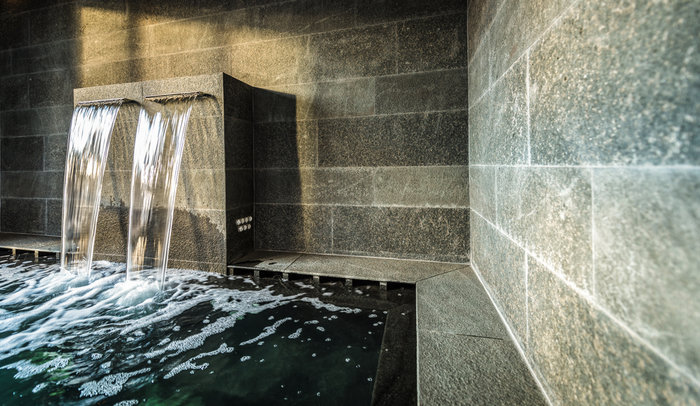 22βιβλιογραφια 1
Κωνσταντίνος Κουσκούκης
Πρόεδρος Επιτροπής Προστασίας Ιαματικών Φυσικών Πόρων
Καθηγητής Δερματολογίας-Αντιπρύτανης Δημοκριτείου Πανεπιστημίου